Lecture 22: Bias, Variance and Jackknifing
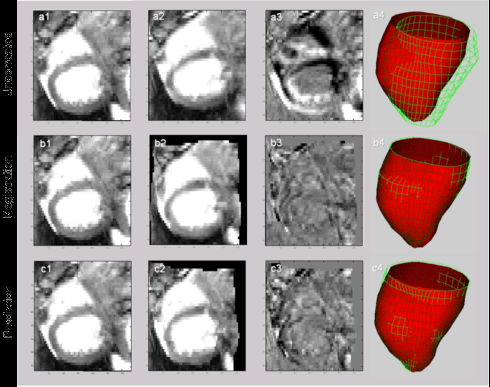 Objectives:
The Bias-Variance TradeoffJackknife EstimatesBootstrap Estimates
Resources:
WIKI: Occam's RazorCSCG: MDL On the WebMS: No Free LunchTGD: Bias and VarianceCD: Jackknife Error EstimatesKT: Bootstrap Sampling Tutorial
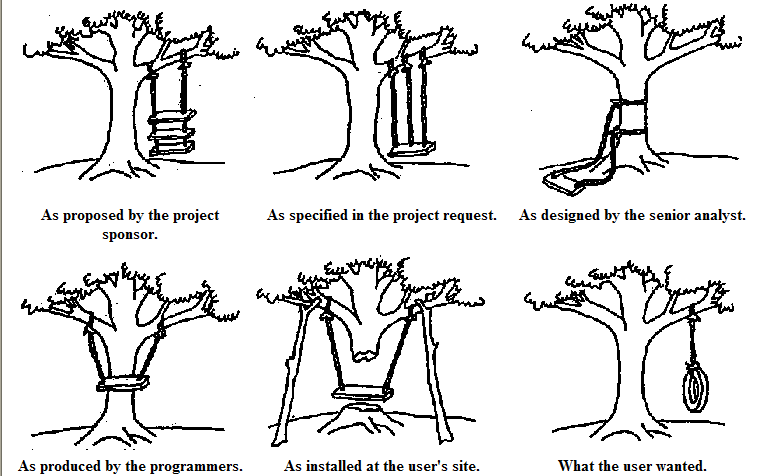 No Free Lunch Theorem
Bias and Variance
Bias and Variance for a Two-Class Problem
Nonlinear Relationship Between Bias and Variance
The Bias-Variance Dilemma for Regression
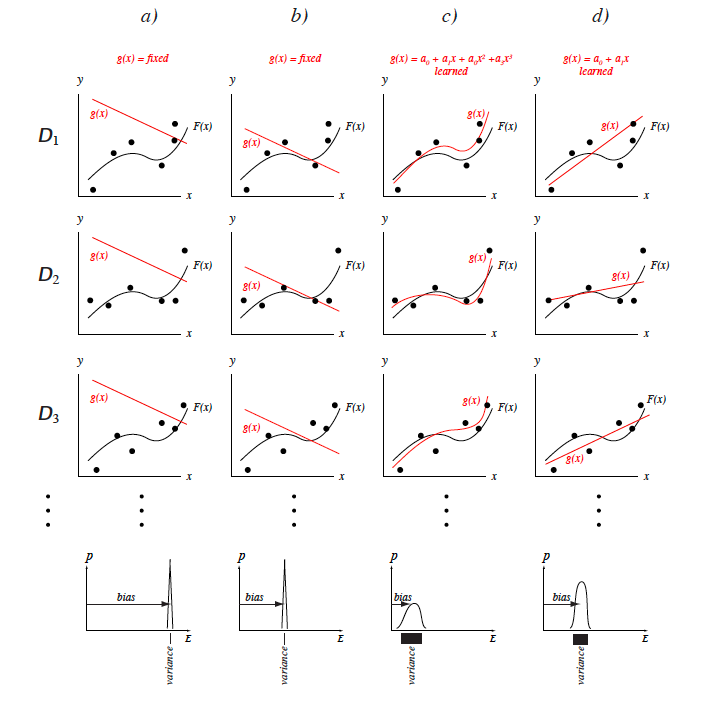 The bias-variance dilemma can be illustrated using regression.
Each column represents a different model, each row a different training.
Column a) shows a very poor model: a linear g(x) whose parameters are held fixed, independent of the training data. This model has high bias and zero variance.
Column b) shows a somewhat better model, though it too is held fixed, independent of the training data. It has a lower bias than in a) and the same zero variance.
Column c) shows a cubic model.
Column d) shows a linear model that is adjusted to fit each training set; this model has intermediate bias and variance.
The Bias-Variance Dilemma for a 2D Gaussian
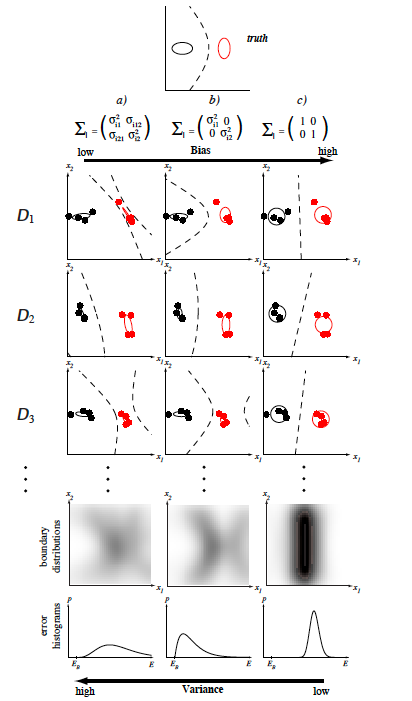 The (boundary) bias-variance tradeoff in classification can be illustrated with a two-dimensional Gaussian problem.
The figure at the top shows the (true) decision boundary of the Bayes classifier. The nine figures in the middle show nine different learned decision boundaries. Each row corresponds to a different training set of n = 8 points selected randomly from the true distributions and labeled according to the true decision boundary.
Column a) shows the decision boundaries learning by fitting a Gaussian model with fully general covariance matrices by maximum likelihood.
The learned boundaries differ significantly from one data set to the next; this learning algorithm has high variance. Column b) shows the decision boundaries resulting from fitting a Gaussian model with diagonal covariances; in this case the decision boundaries vary less from one row to another. This learning algorithm has a lower variance than the one at the left. 
Column c) at the right shows decision boundaries learning by fitting a Gaussian model with unit covariances (i.e., a linear model); notice that the decision boundaries are nearly identical from one data set to the next. This algorithm has low variance.
Resampling For Estimating Statistics
Jackknife Bias and Variance Estimates
Bootstrap
Summary
The No Free Lunch Theorem essentially says all algorithms averaged over all possible data sets perform similarly.
Most parameter estimation algorithms trade-off between bias (asymptotic error) and variance (fluctuation in the estimate).
Variance tends to dominate so we seek estimation algorithms that reduce variance.
Resampling techniques tend to use data in a different manner to recude variance:
Jackknifing: constructing estimates on held-out data from training data in which a small number of elements are removed.
Bootstrapping: partitioning the data into subsets and averaging models built on these subsets.